Categorizzazione e Memoria
Modulo 2
Who said what paradigm
Permette di analizzare come la categorizzazione influenzi i processi implicati 
nella acquisizione delle infromazioni (encoding)
nell’organizzazione delle informazioni in memoria (storage)
Who said what paradigm
Taylor et al. (1978)
consegna: assistere ad una discussione di gruppo su una campagna pubblicitaria
Who said what paradigm
Taylor et al. (1978)
consegna: assistere ad una discussione di gruppo su una campagna pubblicitaria

Procedura: ascolto dell’affermazione + visione delle foto di chi aveva emesso l’affermazione
Who said what paradigm
‘Compro il prodotto X perché costa poco’
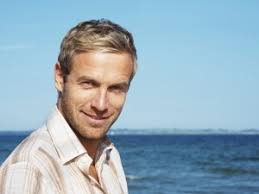 Who said what paradigm
‘Amo la possibilità di scelta tra tanti prodotti’
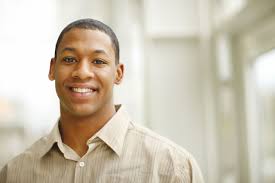 Who said what paradigm
Taylor et al. (1978)
 6 foto raffiguranti ciascuna una persona 
 6 persone diverse


Ciascuna foto (persona) ‘diceva’ 3 affermazioni
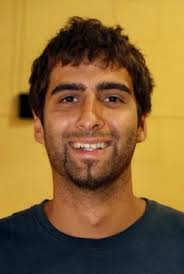 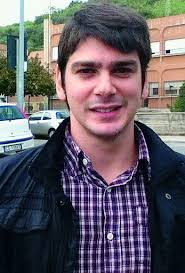 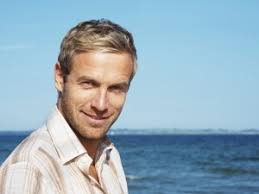 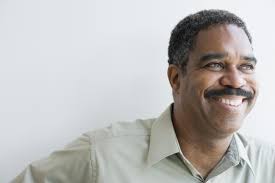 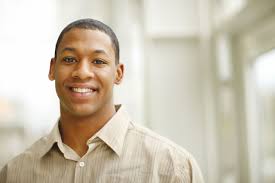 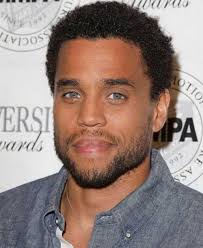 Who said what paradigm
G1: assistere alla discussione


G2: memorizza chi ha detto cosa
Who said what paradigm
Nessuna indicazione esplicitia relativa al gruppo etnico

Il contenuto della discussione (campagna pubblicitaria) non aveva attinenza con l’etnia
Who said what paradigm
Compito di memoria di riconoscimento:

Presentazione delle 6 foto e delle 18 affermazioni


Chi ha detto cosa?
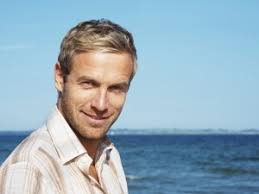 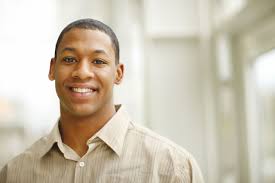 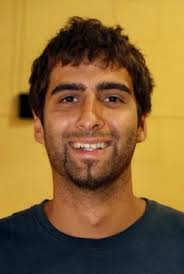 ‘Compro il prodotto X perché costa poco’

Amo la possibilità di scelta tra tanti prodotti
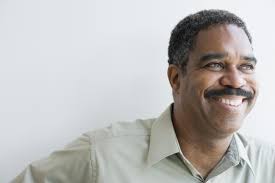 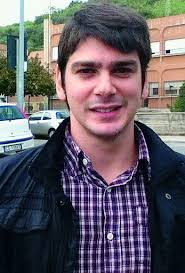 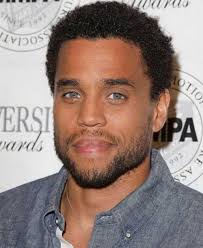 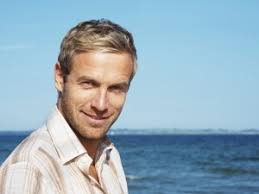 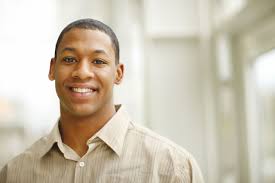 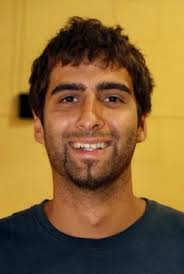 ‘Compro il prodotto X perché costa poco’

Amo la possibilità di scelta tra tanti prodotti
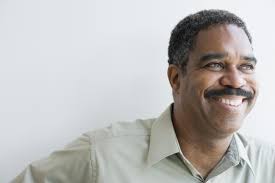 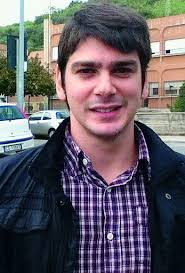 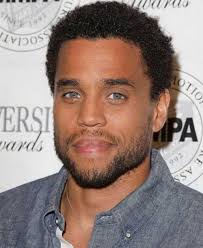 Who said what paradigm
Due tipologie di errori
Intercategoriali: fAA attribuita a EA
Intracategoriali: fAA1 attribuita a fAA2
Who said what paradigm
Se i partecipanti non facevano ricorso alle categorie etniche, allora le distribuzioni degli errori dovevano seguire una logica casuale
Who said what paradigm
Se le categorie agiscono sull’encoding e sull’organizzazione in memoria delle informazioni…
Who said what paradigm
Se le categorie agiscono sull’encoding e sull’organizzazione in memoria delle infos 
allora si sarebbe verificato un più alto numero di errori intracategoriali che intercategoriali.
Who said what paradigm
Err intra > intercategoriali


Nessuna differenza tra G1 e G2
Who said what paradigm
Uso spontaneo della categoria nell’acquisizione e organizzazione delle informazioni anche nei processi di memoria
Nello studio precedente abbiamo usato un solo criterio di categorizzazione

Cosa succede se abbiamo due sistemi di categorizzazione
Confronto tra due potenziali sistemi di categorizzazione nel Who Said What

Van Knippenberg (1994):

Genere sessuale (4 donne e 4 uomini)


Status accademico (4 professori e 4 studenti)
Confronto tra due potenziali sistemi di categorizzazione nel Who Said What

Van Knippenberg (1994):

Genere sessuale (4 donne e 4 uomini)
Salienza percettiva


Status accademico (4 professori e 4 studenti)
Salienza ‘semantica’
Confronto tra due potenziali sistemi di categorizzazione nel Who Said What
Compito di memoria
Errori inter-categoriali e Intra-Categoriali

Riferiti ai due sistemi di categorizzazione (genere e status)
risultati
Genere (diff. 2.94):
Errori intra 5.18
Errori inter 2.24
Status (diff. 1.32):
Errori intra 4.32
Errori inter 3.00
Utilizzo spontaneo di due sistemi di categorie
Utilizzo spontaneo di due sistemi di categorie

Categoria genere più forte come principio di organizzazine che lo status
Utilizzo spontaneo di due sistemi di categorie

Categoria genere più forte come principio di organizzazine che lo status

Probabilmente dovuto a salienza percettiva 
Importanza che il genere ricopre nella cultura
Confronto tra due potenziali sistemi di categorizzazione


Accessibilità Situazionale
Van Knippenberg (1994):
Organizzazione degli stimoli:
Facoltà di Appartenenza (4 Psicologia e 4 Legge)

Città (4 Nijmegen e 4 Amsterdam)
Prima di eseguire il WSW paradigm i partedicpanti dovevano rispondere a un quesito
Prima di eseguire il WSW paradigm i partedicpanti dovevano rispondere a un quesito

Tale quesito doveva rendere saliente una dimensione di categorizzazione tra le due disponibili
G1: 
veniva consegnata una lista di facoltà,


doveva esprimere la propria preferenza per una delle facoltà presenti nella lista
Salienza situazionale
G2: 
veniva consegnata una lista di sedi universitarie


esprimere la propria preferenza per la sede in cui vivere
Salienza situazionale
G1 e G2 differiscono dal sistema di categorizzazione che è stato 

reso situazionalmente saliente
recuperato in memoria (accessibile)
G1 e G2 differiscono dal sistema di categorizzazione che è stato 

reso situazionalmente saliente
recuperato in memoria (accessibile)

Se accessibile….
Se l’accessibilità situazionale non influisce sul WSW allora nessuna differenza tra la condizione facoltà e città
Se l’accessibilità situazionale influisce sul WSW allora i numero di err intra dovrà essere superiore a quelli inter 

per il sistema di categorizzazione reso saliente
risultati
Attiva (diff. 1.99):
Errori intra 5.53
Errori inter 3.54
Non attiva (diff. 0.83):
Errori intra 4.88
Errori inter 4.05
L’accessibilità situazionale di una categoria predispone un sistema di codifica e/o di organizzazione delle informazioni in maniera congruente a tale sistema